SOP Town Hall
Dean Kathy Giacomini
April 18, 2024
Town Hall Agenda
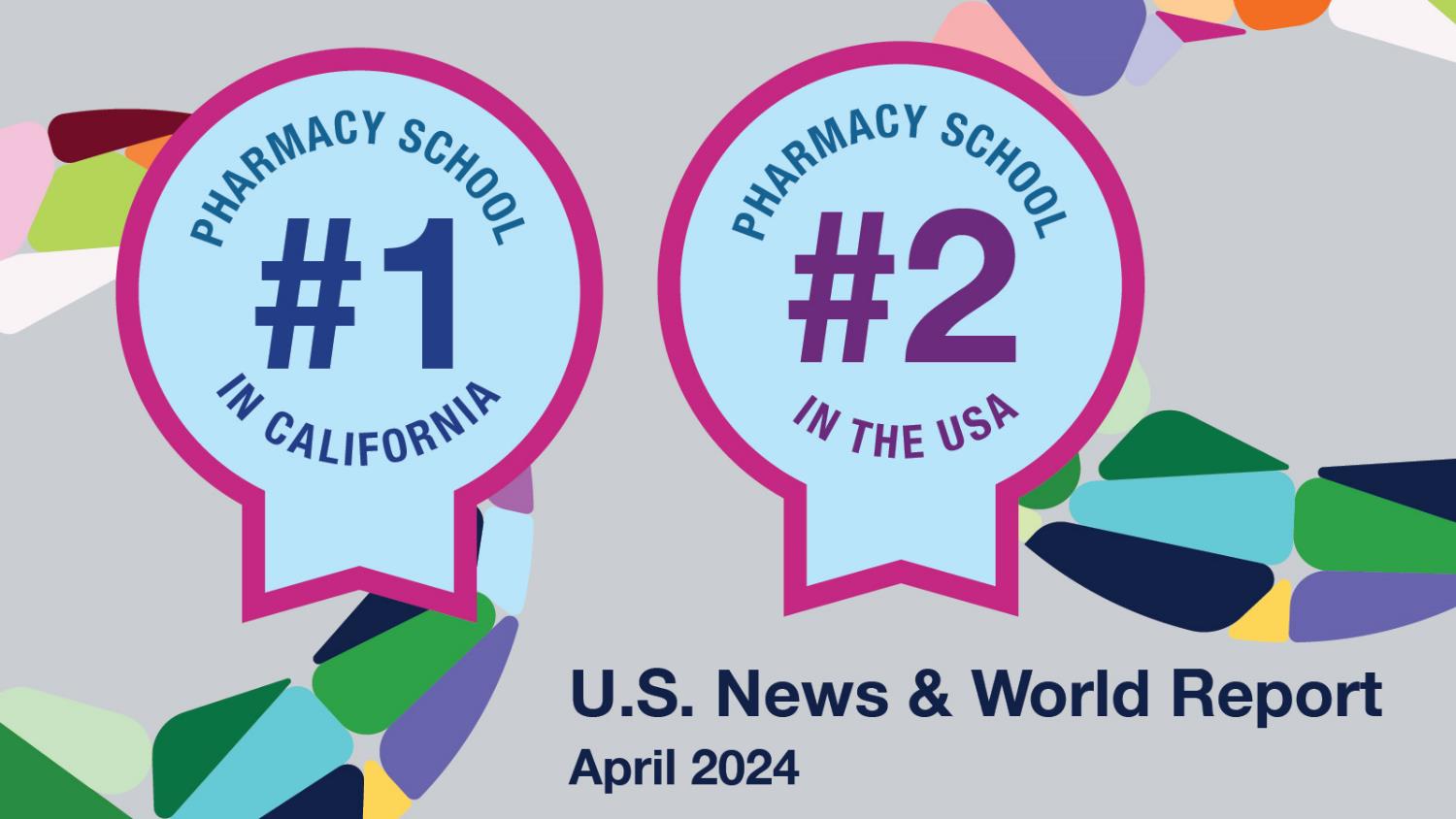 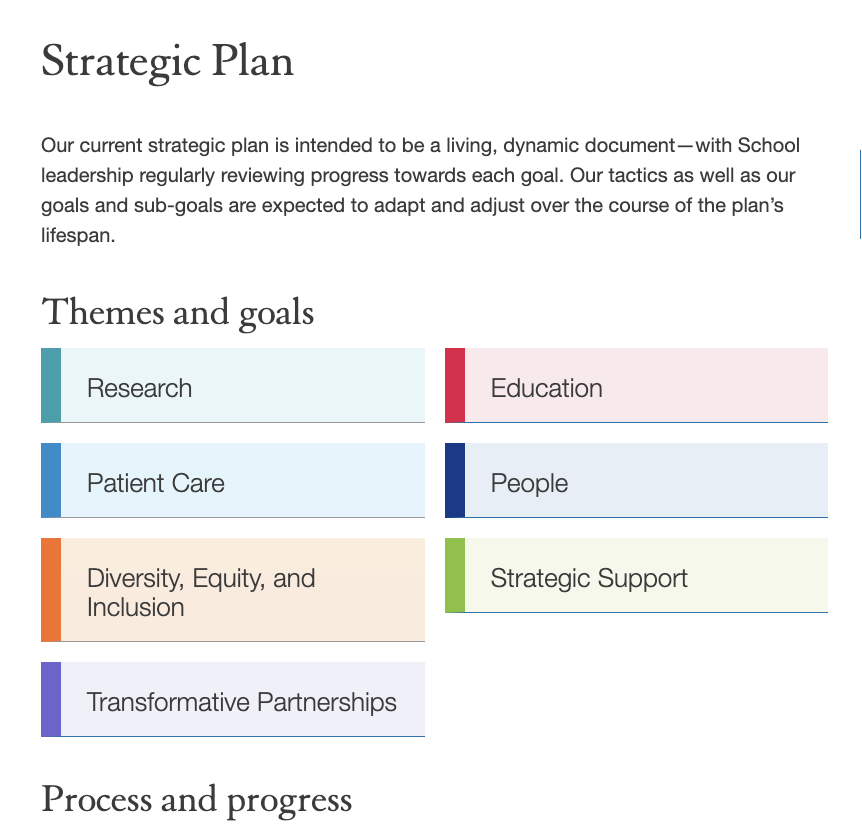 4
PharmD Admissions
*4 offers are still pending
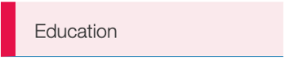 5
New MS Degree Program in AI-CD3
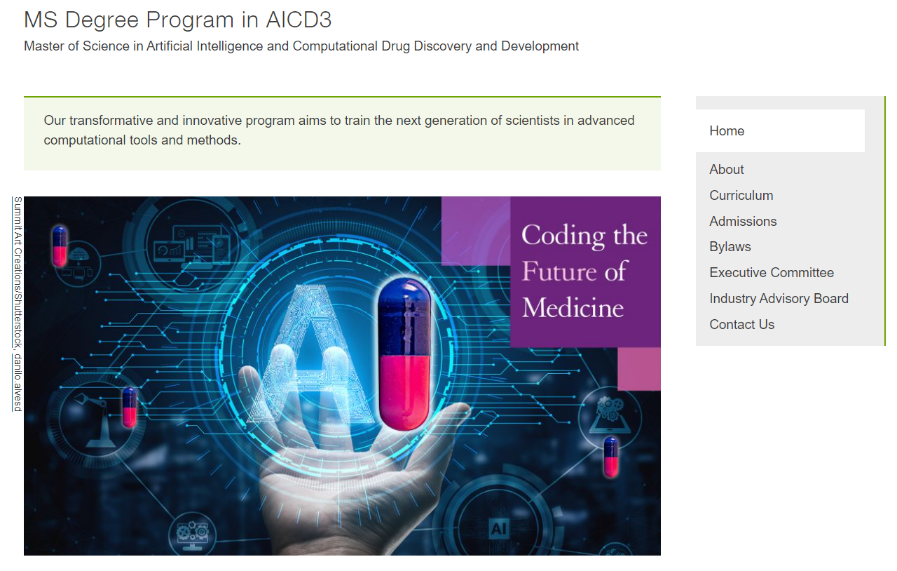 Now accepting applications for Fall 2024
Application deadline 5/1
Already received 55 applications
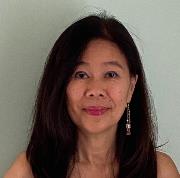 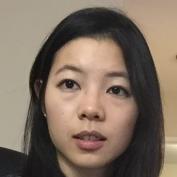 Joanne Chun
Michelle Wang
https://pharm.ucsf.edu/aicd3
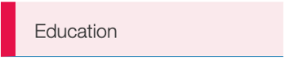 6
PharmD Residency Match Rates
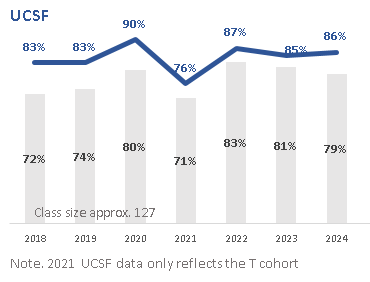 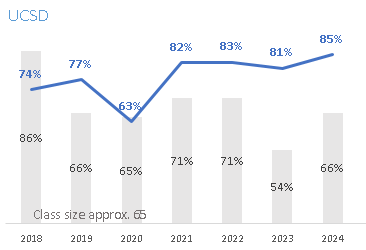 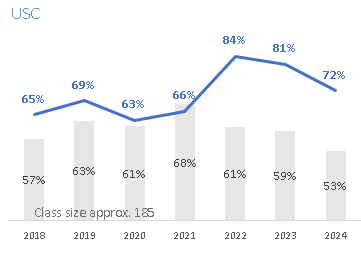 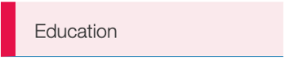 7
Recognizing Our Faculty
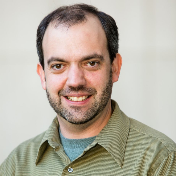 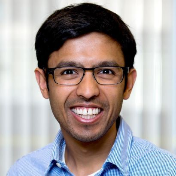 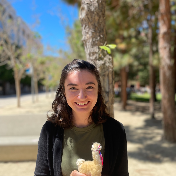 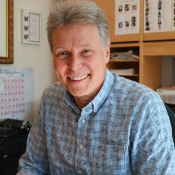 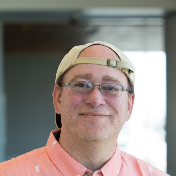 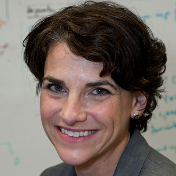 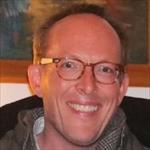 Michelle Arkin, PhD 
received the Arthur C. Cope Scholar Award, Gordon Hammes Lectureship (ACS)
Aashish Manglik, MD, PhD 
received the Byers Award, and was awarded as both Bowes Biomedical Investigator and Clarivate Highly Cited researcher
Jeffrey Neitz, PhD
new faculty member in Pharm Chem
Charles Craik, PhD
received the Andrew Braisted Lectureship (UCSF/UCB)
Brian Shoichet, PhD
was named Clarivate Highly Cited Researcher (2018-2023)
Jason Gestwicki, PhD
received the Emil Thomas Kaiser Award (Protein Society)
Katherine Susa, PhD
NIH Early Independence Award
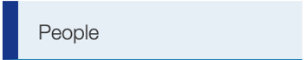 8
[Speaker Notes: Charly Craik: Andrew Braisted Lectureship (UCSF/UCB) 
Brian Shoichet: Clariviate Highly Cited (2018-2023) 
Jason Gestwicki: Emil Thomas Kaiser Award (Protein Society)  
Michelle Arkin: Cope Scholar (American Chemical Society), Gordon Hammes Lectureship (American Chemical Society) 
Aashish Manglik: Byers Award, Bowes Biomedical Investigator, Clariviate Highly Cited 
Katherine Susa: NIH Early Independence Award]
Recognizing Our Faculty
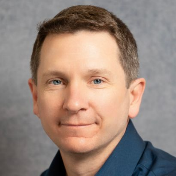 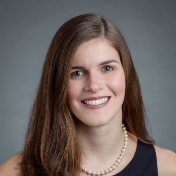 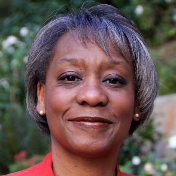 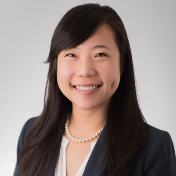 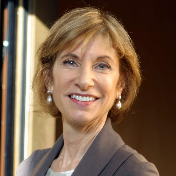 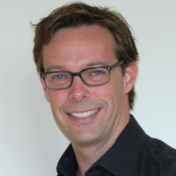 Crystal Zhou, PharmD
received the American College of Clinical Pharmacy Cardiology PRN Clinical Practice Award, 2023
Kathryn Phillips, PhD
honored by the top-most cited 100,000 scientists list for 2022, Elsevier Data Repository; Brocher Foundation Scholar in Residence
Jeroen Jansen, PhD
honored by the top-most cited 100,000 scientists list for 2022, Elsevier Data Repository
Conan MacDougall, PharmD, MAS
received the Academic Senate Distinction in Teaching, 2024
Amelia Deitchman, PharmD, PhD
received the Darrell Abernethy Early Stage Investigator Award, 2024
Sharon Youmans, PharmD, MPH

received the American Society of Health-System Pharmacists- Association of Black Health System Pharmacists Joint Leadership Award, 2023
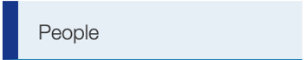 9
[Speaker Notes: From Jen Cocohoba (ClinPharm)
Conan MacDougall, co-vice dean for PharmD education received the Academic Senate Distinction in Teaching (2024)
Amelia Deitchman, based out of the UCSF Drug Research Unit (DRU), received the Darrell Abernethy Early Stage Investigator Award from the American Society for Clinical Pharmacology and Therapeutics (ASCPT)
Executive Vice Dean Sharon Youmans, American Society of Health-System Pharmacists- Association of Black Health System Pharmacists Joint Leadership Award (2023) 
Crystal Zhou Cardiology PRN Clinical Practice Award from the American College of Clinical Pharmacy, (ACCP), 2023
Kathryn Phillips, PhD, and Jeroen Jansen, PhD, honored by the top-most cited 100,000 scientists” list for 2022, Elsevier Data Repository]
Recognizing Our Faculty and Staff
American Association of Colleges of Pharmacy (AACP) Award for Excellence in Assessment

in honor of collaborative curricular mapping work
Preclinical Design and Clinical Translation of TB Regimens (PReDicTR) Consortium
$30.8M grant from the National Institute of Allergy and Infectious Diseases (NIAID)
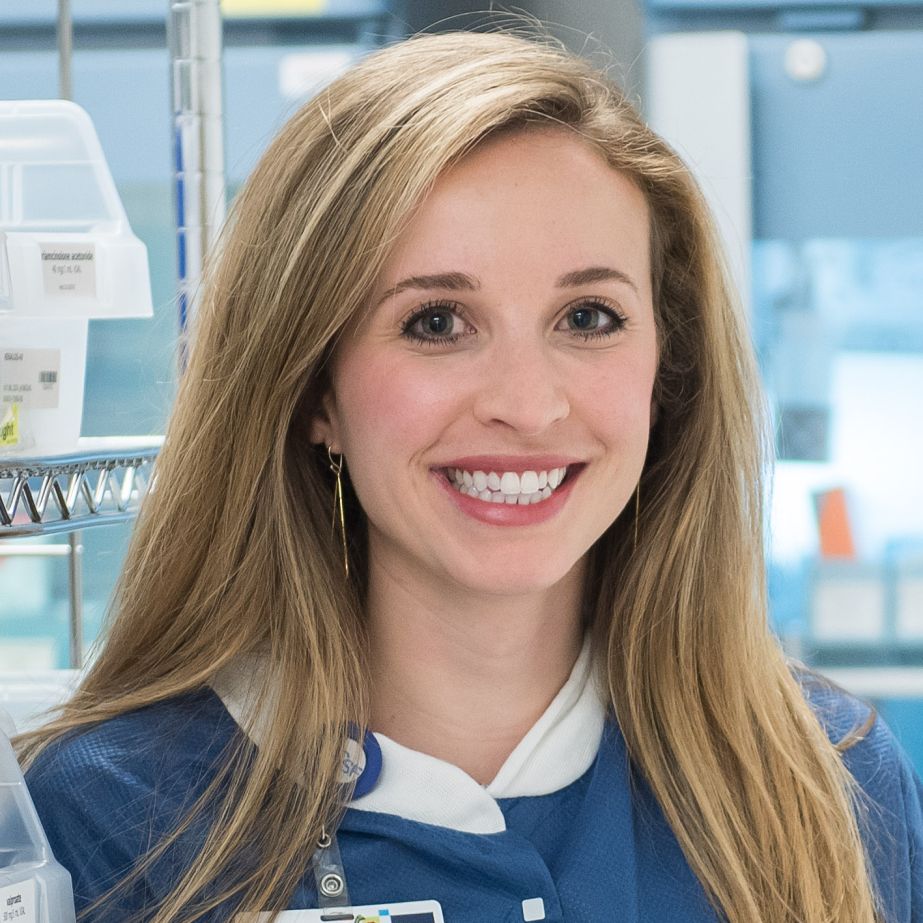 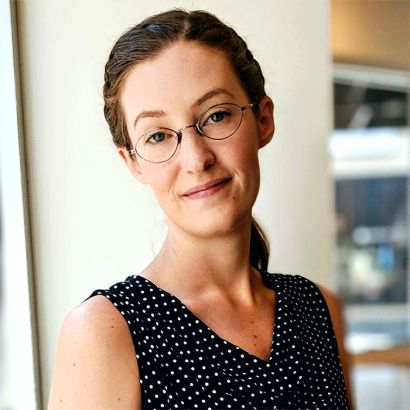 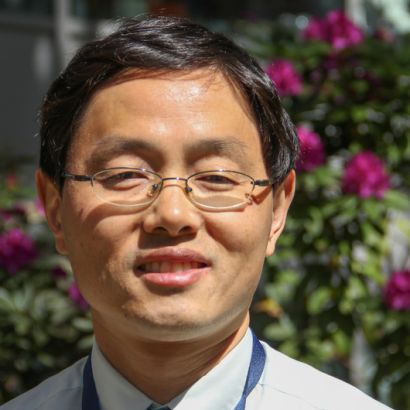 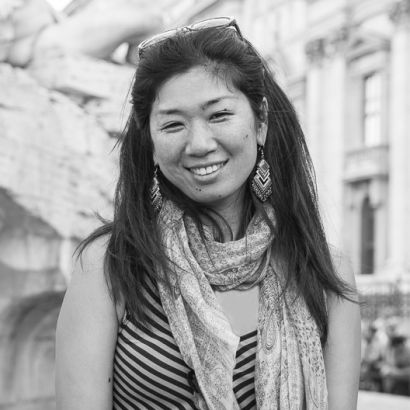 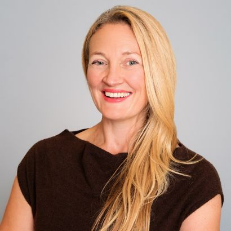 Katherine Gruenberg, PharmD, MA
Yukiko Watanabe, PhD
Laura Armstrong, PhD
Jaekyu Shin, PharmD, MS
Rada Savic, PhD
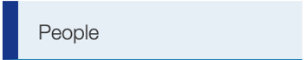 10
[Speaker Notes: Selected April 2024 by the American Association of Colleges of Pharmacy, this award recognizes a program for a novel or innovative approach to improving curricula and student learning, and acknowledges an assessment initiative or project that uses systematic collection, review, and use of information to improve the PharmD program
Rada Savic, PhD, co-vice dean of Graduate Pharmacy Education Programs and a professor in the Dept of Bioengineering and Therapeutic Sciences (BTS), has been awarded a $30.8M grant over five years from the National Institute of Allergy and Infectious Diseases (NIAID) at the National Institutes of Health (NIH). The UM1 cooperative agreement will establish a consortium of TB preclinical and clinical experts in an unprecedented level of data and knowledge integration, to research the most effective treatment options for future clinical testing, with pediatric populations as a key focus.]
Recognizing Our Staff
New staff hires since October 2023
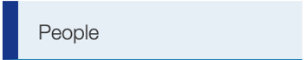 11
Recognizing Our Students
28th annual American Society of Health-System Pharmacists (ASHP) Clinical Skills CompetitionFIRST PLACE among 133 pharmacy school teams
Industry Pharmacists Organization's (IPhO) Value of Industry Pharmacists (VIP) Case CompetitionFIRST PLACE against 66 pharmacy school teams
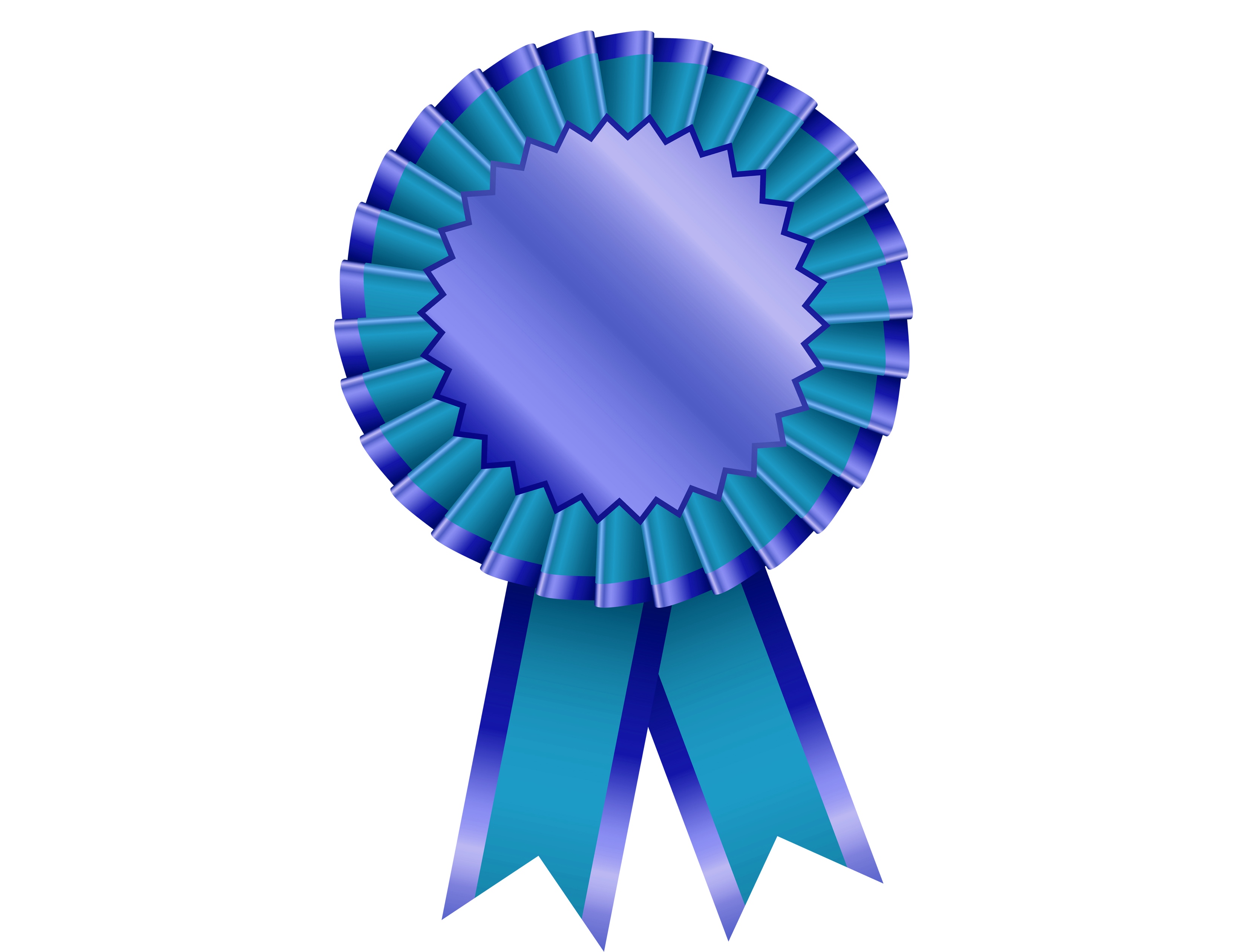 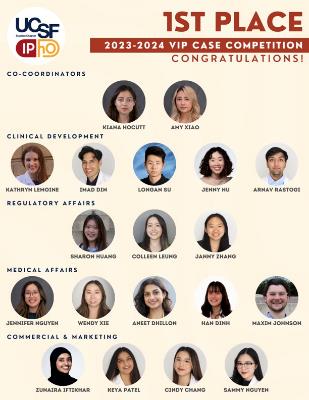 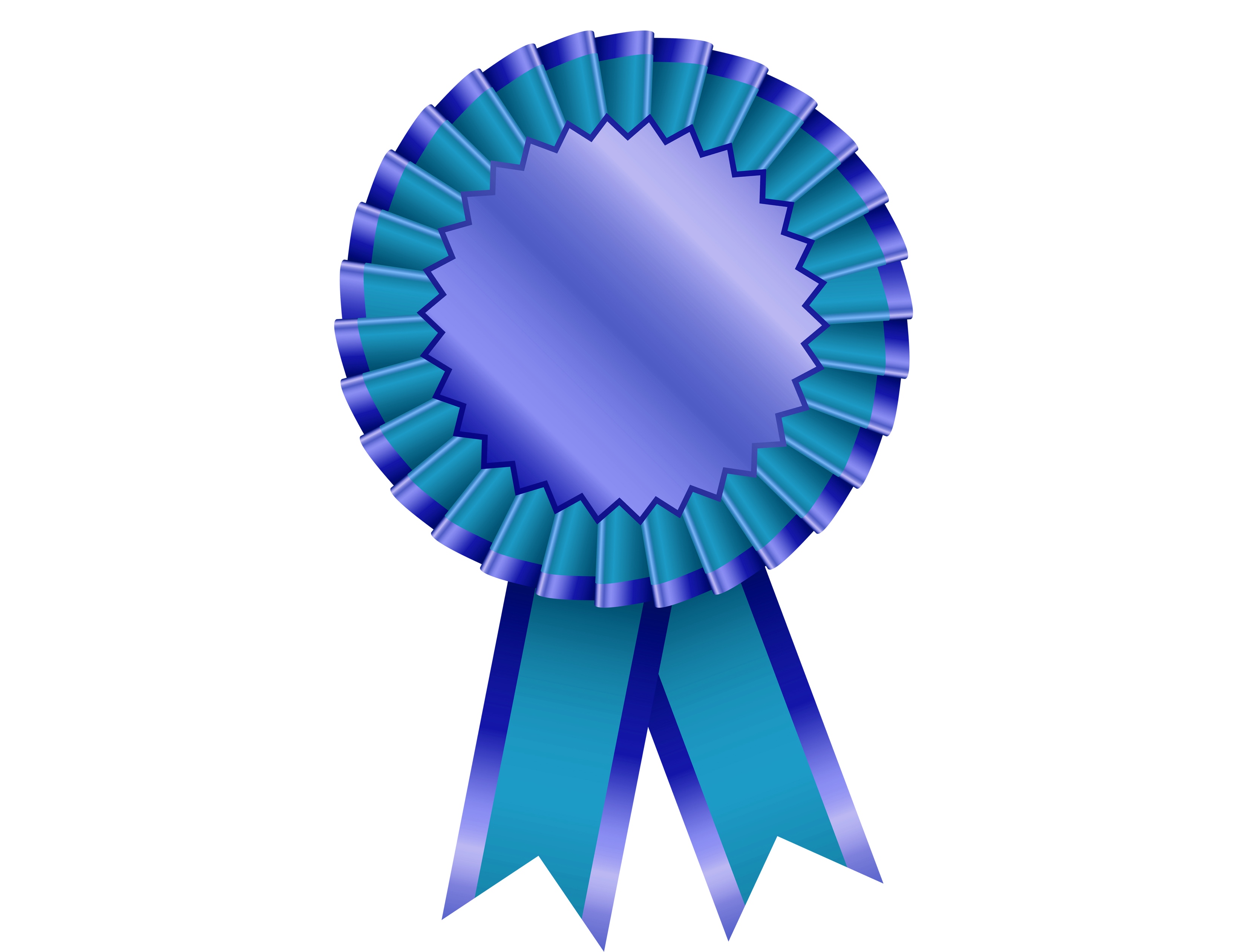 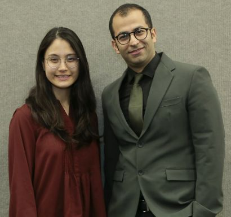 Linda Cheng and Siavash PanahiClass of 2024
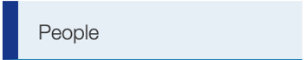 12
[Speaker Notes: A pair of UCSF PharmD students brought home the win in this national interactive competition that challenges student pharmacists to analyze complex patient case scenarios and make treatment recommendations for them. This is the third time a team from the School has won the clinical skills title.
The VIP Case Competition was a 6-month drug development competition simulating the process from bench to bedside for a mock drug candidate. At UCSF, this competition is conducted alongside a student elective course, taught by Kiana Hocutt and Amy Xiao with Dr. Leslie Floren as faculty advisor. UCSF’s team beat 66 pharmacy school teams, and won for the second year in a row!]
UCSF Alumni Weekend 2024
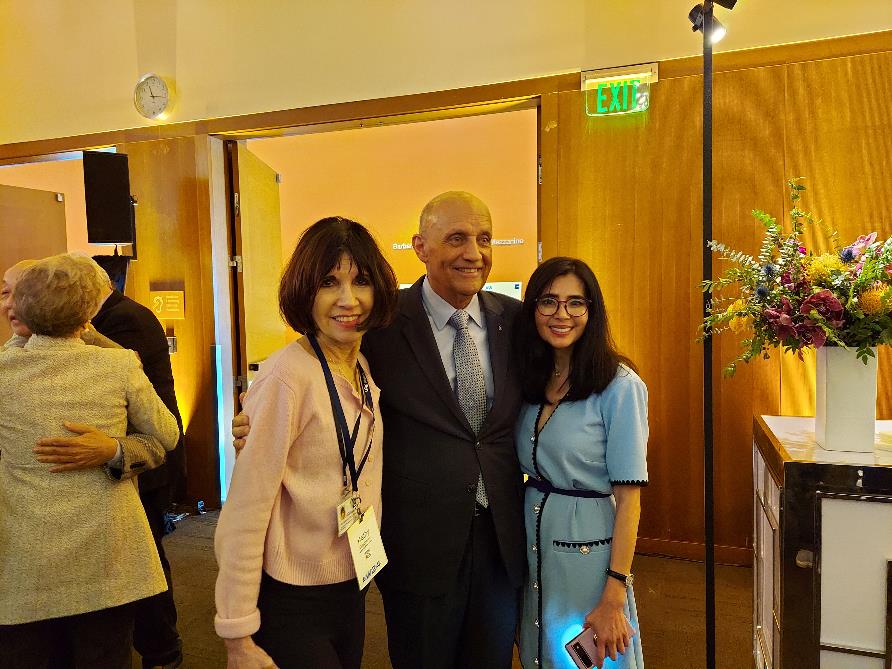 Special Thanks To:
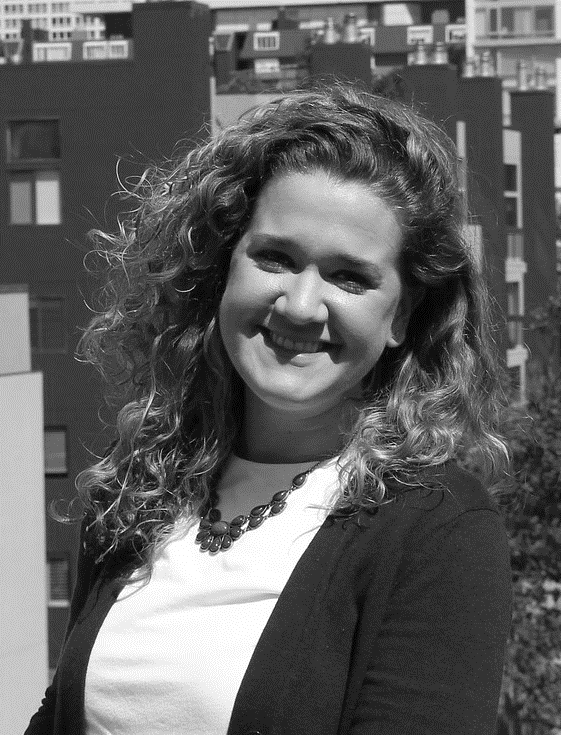 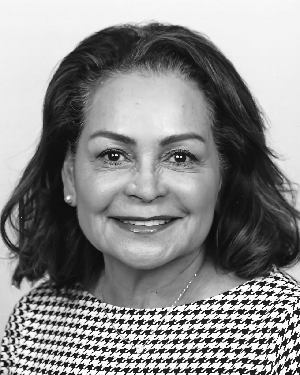 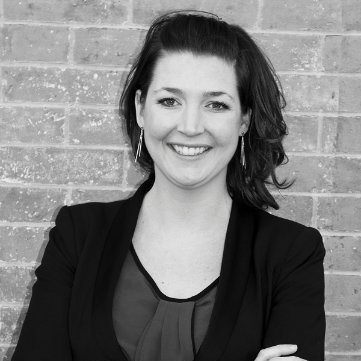 Lucy Saldana, PharmD
LeeAnn Mutchler
Brigid Riley
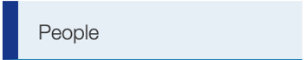 13
New PharmD Pathway Programs
Goal: Increase Hispanic representation in pharmacy and reduce health disparities
UC Merced-UCSF BS to PharmDPathway Program
PharmTech to PharmD Pathway Program
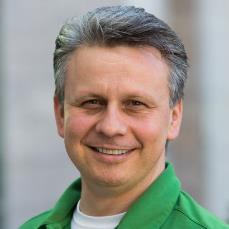 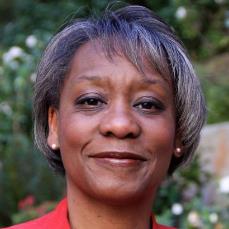 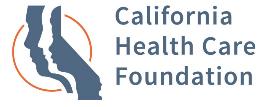 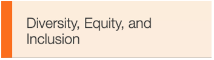 14
In Tribute to Excellence: The Pioneering Contributions of Les BenetA Symposium in Honor of Leslie Z. Benet, PhD
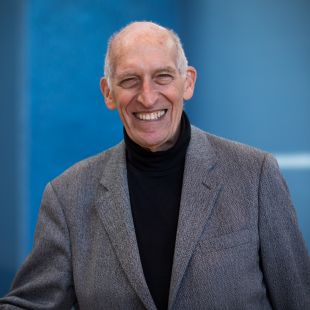 Friday, May 17, 2024
8:30am to 6:30pm
Genentech Hall Auditorium
RSVP Today!
https://pharm.ucsf.edu/benet-event
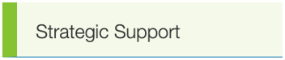 15
2024 School of Pharmacy Retreat
Tuesday, September 16, 2024
Robertson Auditorium
Mission Bay Conference Center

Agenda
Strategic Plan Updates (breakouts)
Artificial Intelligence (AI)
Keynote by Sam Hawgood
Lightning talks on AI in research, clinical care, and education
Incorporating AI into the strategic plan (breakouts)
Student poster session and reception
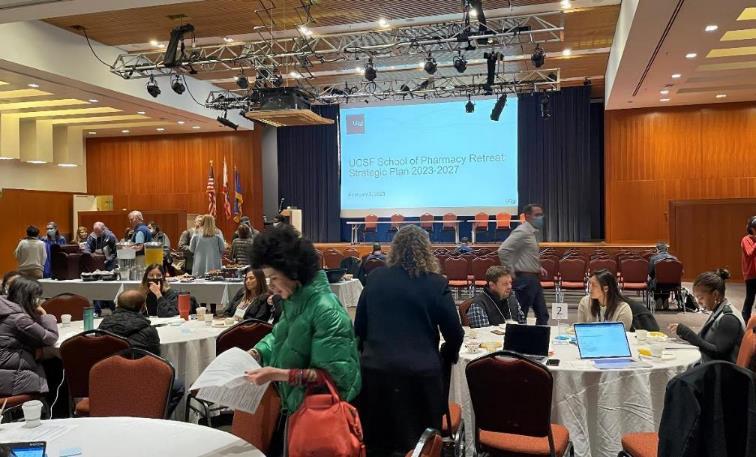 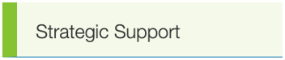 16
Presentations on New PharmD Pipeline Programs
Introduction to PharmTech Pipeline Program
UC Merced to UCSF SoP Pipeline
Igor Mitrovic
UC Merced to UCSF Pipeline
UCM-UCSF BS/PharmD Program
Recruitment of 5 students from the SJV (with UCM)
3-years at UCM taking classes that satisfy our PharmD prerequisites
Students will matriculate to UCSF PharmD program if they meet/maintain program requirements while at Merced before attaining BS
First year courses (e.g. Foundations 1 and CV) units count toward BS degree at UCM
At the end of the year 1 at UCSF, awarded BS degree at UCM 
APPEs (Clinical rotations) in UCSF SoP Fresno Program

Regular PharmD Program Pipeline
Develop active recruitment effort together with UCM Faculty
Develop expedited admissions for qualified UCM students
20
UCM-UCSF BS-PharmD Program Funding
California Health Care Foundation is funding the first three years!
Total of $ 426,000
$100,000/year to UC Merced via subaward
CHCF to support us in finding long-term program support
21
UCM-UCSF BS-PharmD People
UC Merced:
Administrative/Faculty Lead: Ryan Baxter
Program Administrator (part time): TBA
Faculty Committee: 3 TBA

UCSF SoP:
Faculty Lead: Igor Mitrovic,
Program Proposal Writer: Joanne Chun
Program Administrator (part time): Anne Sufka
Faculty Committee: 2 TBA
22
Major Milestones
23
Education Unit Reorg Update
Conan MacDougall
PharmD Education Unit Reorganization: Goals
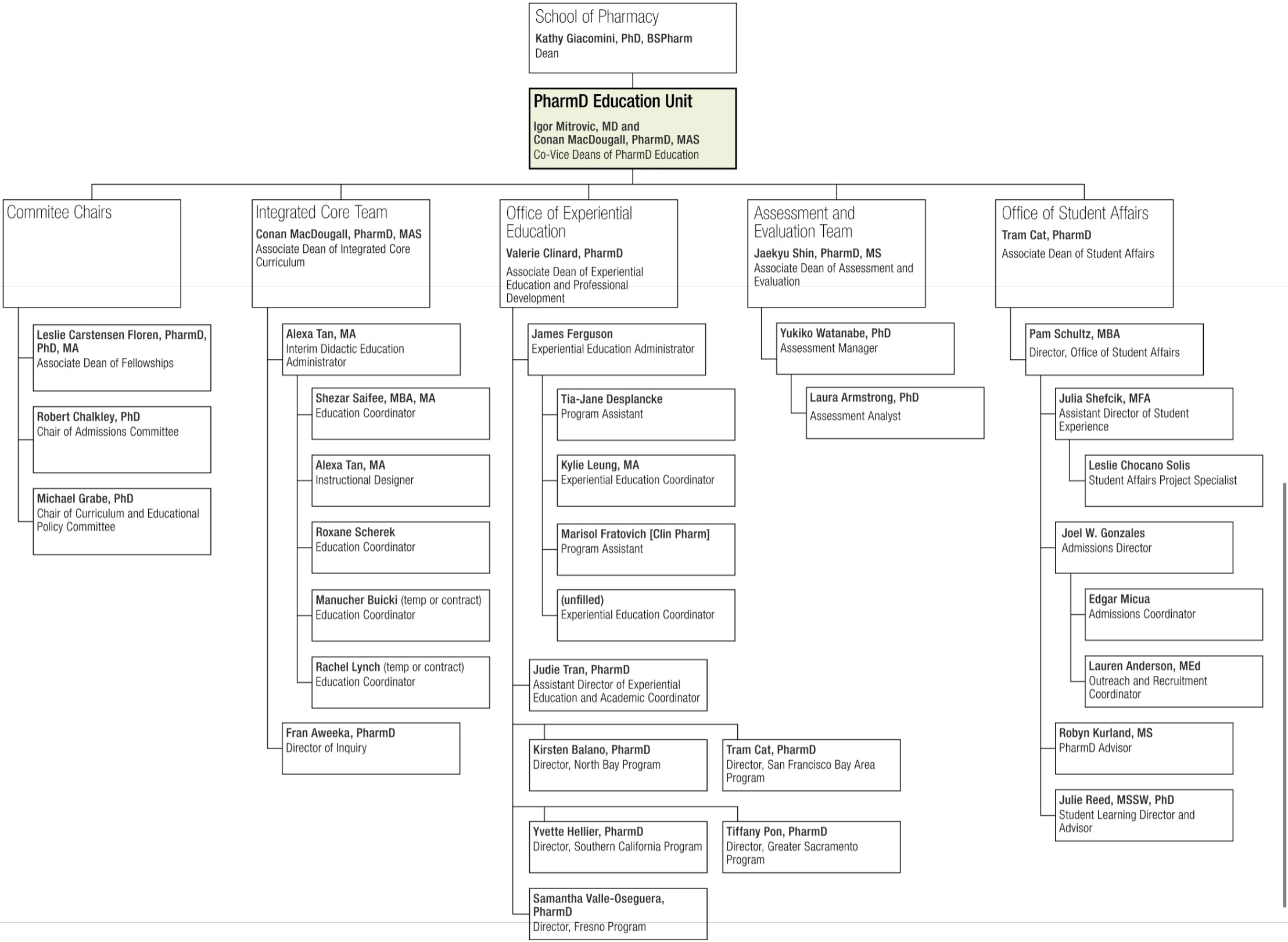 How can we increase applications and matriculations into our PharmD program?
Joel Gonzales
PharmD Outreach/Recruitment
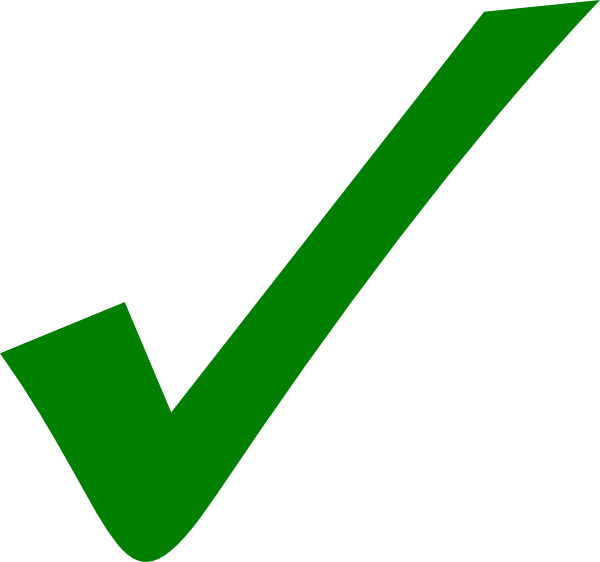 Traditional methods completely covered:
Pre-Pharmacy student organizations
Undergraduate career/pre-health fairs/events
Pre-Pharmacy symposiums (NoCal/SoCal)
Major presence in California (ex. Admissions Panels)
High-touch interaction with prospective students
Monthly virtual Information Sessions / Student Panels
PharmD Outreach/Recruitment
How do we tap into untapped/unique student populations?
How do we engage a larger group of UCSF SOP stakeholders to recruit (ex. students/faculty)?
How do we re-define what a PharmD is (or can do)?
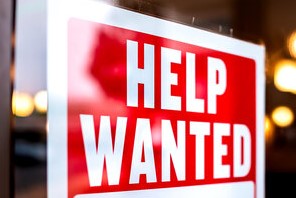 Panelists
Igor Mitrovic, Co-Vice Dean of PharmD Education
Robert Chalkley, Associate Adjunct Professor
Tiffany Pon, Associate Professor
Katherine Gee, SOP student